The X's and O's to a Quality Program
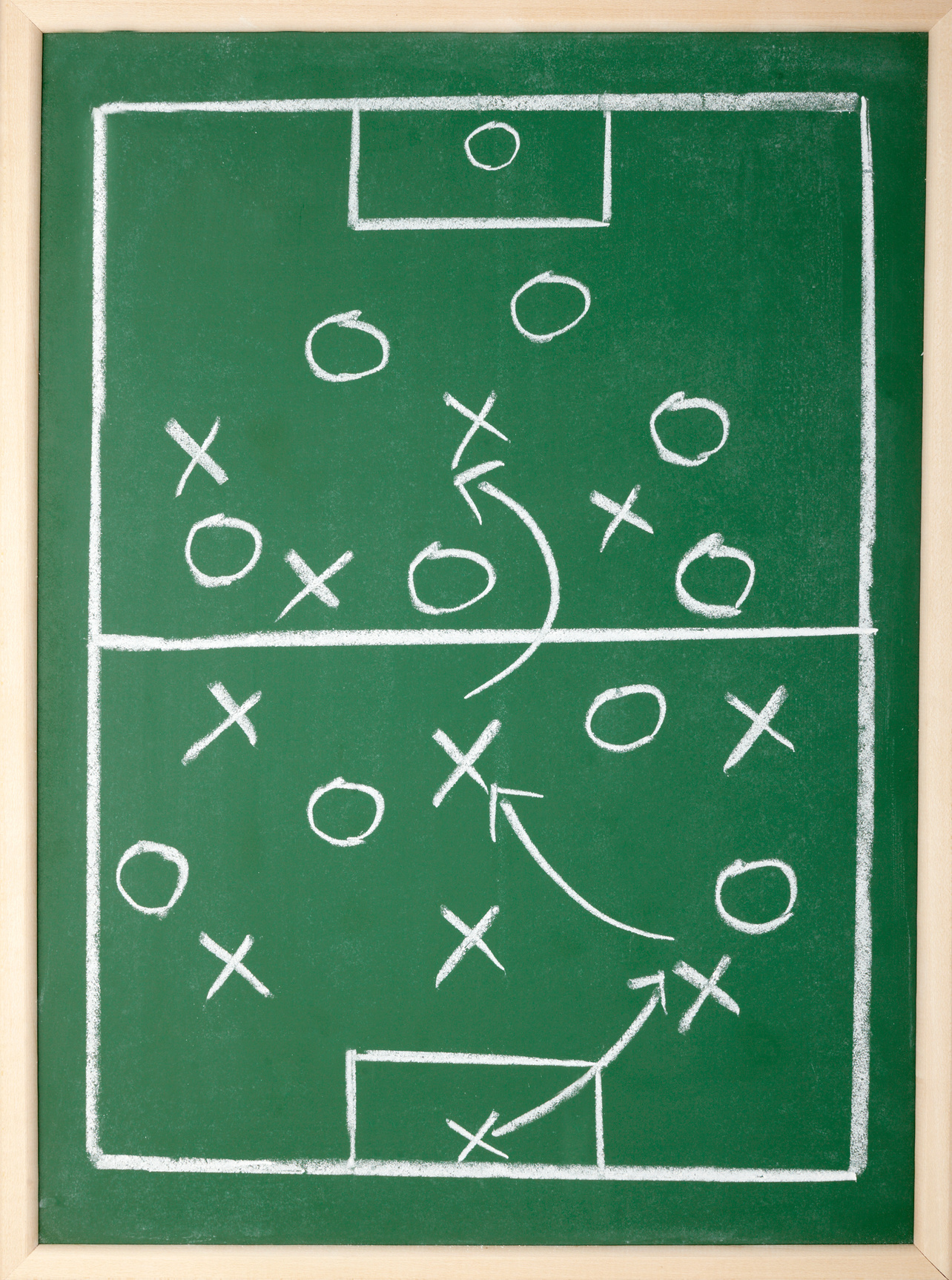 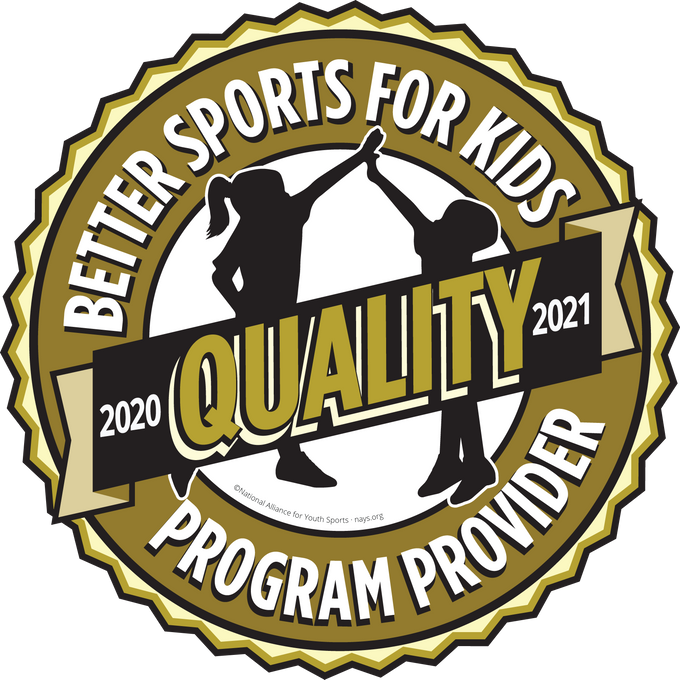 How to Meet the Benchmarks in 
Today's Culture and Environment
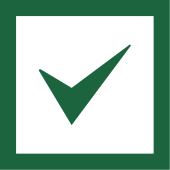 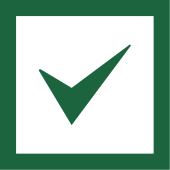 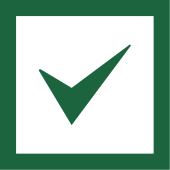 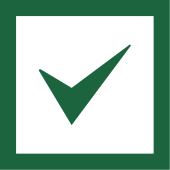 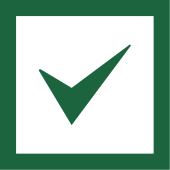 Five Requirements
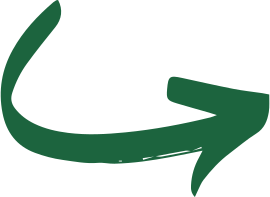 1.) Written policies and procedures
2.) Volunteer screening
3.) Coach training
4.) Parent education
5.) Accountability
Do you meet the benchmark?
A) Do written policies include a recreational focused philosophy statement?

B) Do written policies address athlete playing time?

C) Are written policies and procedures available to all parents, coaches and volunteers?

D) Are code of ethics/conduct pledges for coaches and parents required?

E) Do written procedures include action plans to address medical, weather and violence related emergencies?
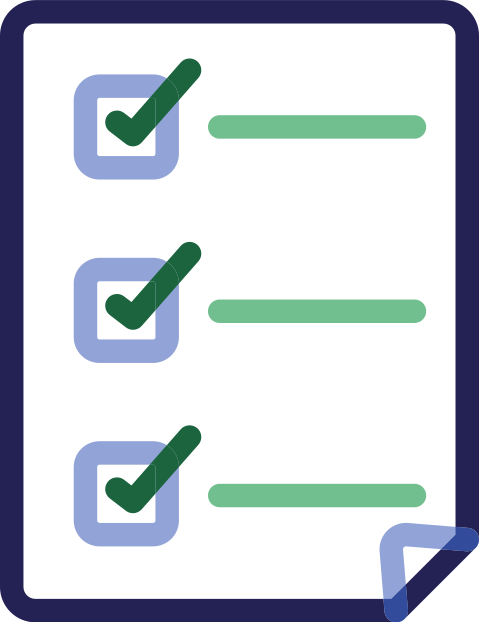 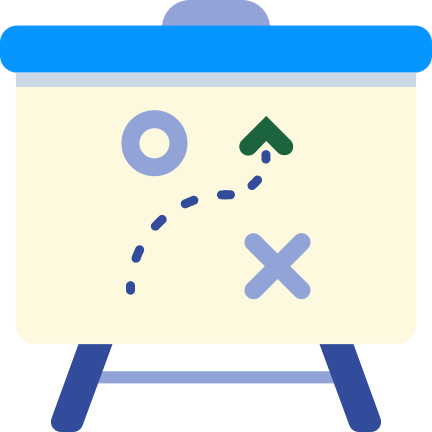 How do you put 
words into action?
What is the hardest part of this and how do we overcome it?
How are your written policies and procedures changing with COVID-19?
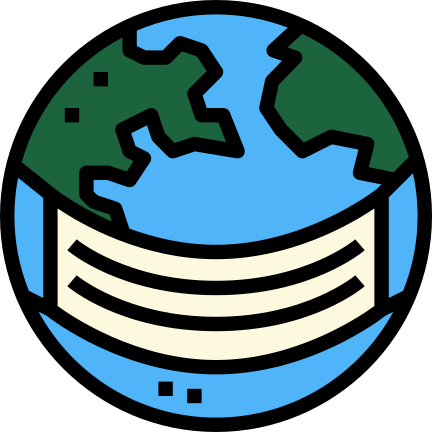 i.e. New policies, enforcement, communication, best practices
Resources 
for CYSAs
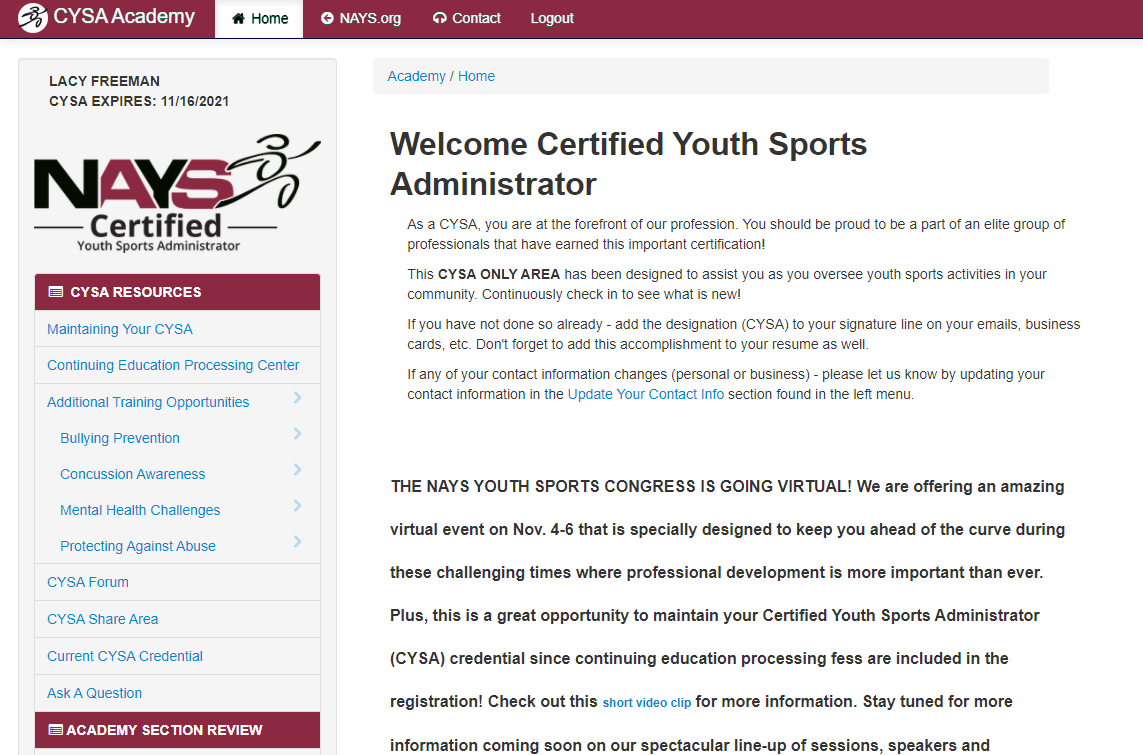 Includes Re-Opening Plans 
and Documents from Across 
the U.S.!


#WINNING
CYSA Quarterly Forum
Next Forum: January 2021 

Volunteer Screening 
and More!
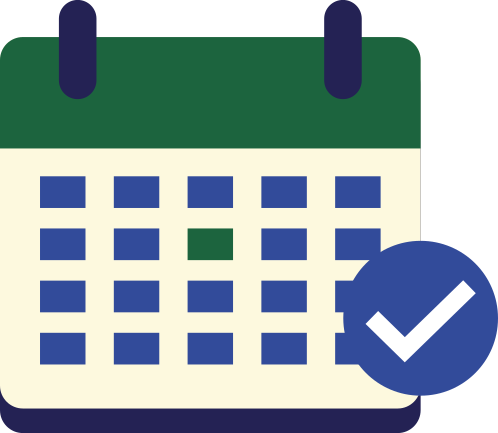 Sign Up Today!
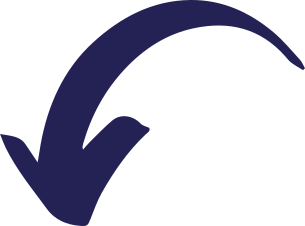 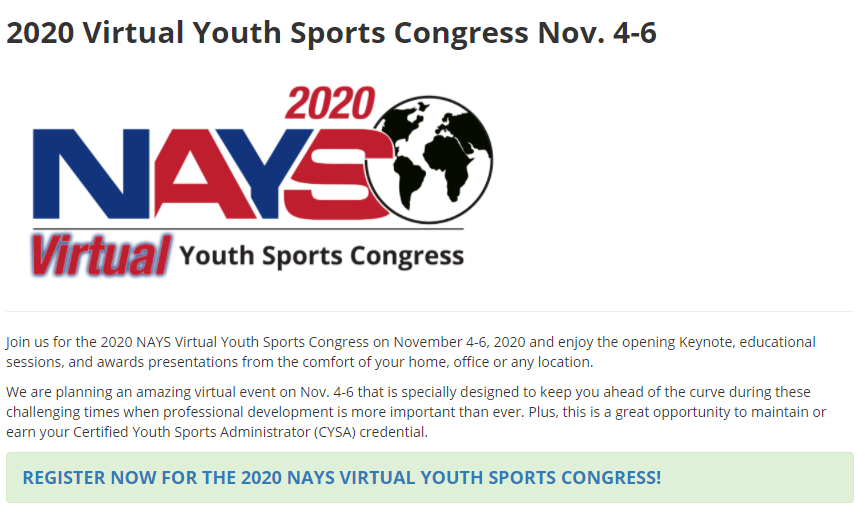